Learning from near-misses:A key stage for developing a reporting culture at the national level
History
Trend in Norwegian industry
Internal control
Quality management ISO 9001
PDCA

Concept of systematic approach to safety management 1999

A major turning point in how to learn from accidents and incidents:
19 people killed in the Åsta accident
2
[Speaker Notes: What we fear the most. Major fatal accidents
Importance of reporting, maybe a bit too Munch emphasis on the aktualitet reporting and not on learning]
Content
History – Background
Why report?

How do we as NSA follow up?

Room for improvement
3
Systematic work with safety
The responsibility for safety lies within each railway undertaking and the infrastructure manager
Tools for systematically working on reducing risk
Risk assessments
Learning from accidents and incidents
Continuous improvement of management system
4
[Speaker Notes: Example
- reporting and Collection of Spads could]
Reporting in Norway
Good culture for reporting accidents and incidents
25 000 unique reports
Insight into major risks and challenges
Still room for improvement regarding reporting and follow-up
5
[Speaker Notes: Reporting of incidents and accidents is always a topic when performing supervision. It can say a lot about safety culture, and the willingness to learn and work proactively]
Understanding accidents and incidents
For each accident there is a large number of incidents
Work with incidents in a systematic manner:
Root causes
Implement measures thatprevent repetition
Evaluation of effects
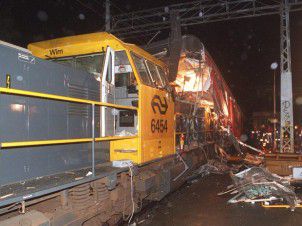 6
[Speaker Notes: Accident triangle theory
Iceberg theory - A theory that suggests that aggregated data can hide information that is important for the proper evaluation of a situation.
This could be true for most major accidents. When they “surface” or happen you probably have had minor incidents that you did not pay enough attention to.]
Example: SPADS
Analysing, collecting  and trending could indicate
Points with increased risk
Weaknesses in training
Human and organisational factors
Need for measures

Evaluate the effects of measures
Systematic work
7
[Speaker Notes: At what time during the operation, fatigue, long shift etc]
Key stages for developing a reporting culture
Good reporting culture is the key to success regarding maintaining and improving safety
Followed by a systematic work
Monitoring by collecting and trending
Analysis of causes
Implementation of measures – improvement of processes
Evaluation of effects
8
[Speaker Notes: One charachteristic of Good safety culture is that people are not afraid of reporting their own mistakes and near misses, but see it as a good input in learning and eventually reducing risk.

Mandatory reporting, and perhaps to an even higher degree, voluntary reporting is, therefore, one of the best ways for us pilots to take an active part in improving our industry.]
Still room for improvement
Technical faults discovered during maintenance
«Luckily it didn’t break down during operation»

The risk contribution of technical issues

Increased use of contractors

Sharing is the key to success
9
[Speaker Notes: Both between RU/IMS and NSA and RU/IMs]
Reporting culture is an indicator of safety culture
10